Realizacija
Predavanje i radionica:Masti i šećeri-tihe ubojice 21. stoljeća
Učenici su sudjelovali na Edukativnom predavanju o važnosti ranog otkrivanja dijabetesa kod djece i adolescenata u pratnji predmetnog učitelja prirode i biologije. 
Cilj: Edukacija zainteresiranih o pravovremenom prepoznavanju znakova šećerne bolesti i brzoj dijagnozi kojom se sprječava metabolički urušaj i kvaliteta života.
Predavači: Prof. dr. sc. Veselin Škrabić, pedijatar endokrinolog i bacc. med. techn. Nerina Cvjetković
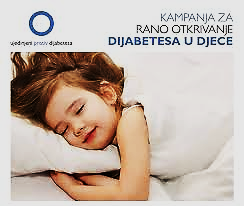 Dani zahvalnosti za plodove zemlje
Ciljevi: • obilazak proizvodnog i izložbenog dijela manufakturne proizvodnje ekoloških proizvoda i dodataka prehrani (voće, povrće, marmelade i džemovi, ljekovite trave i čajevi, eterična ulja)• očuvanje tradicionalnih vrijednosti i običaja užeg zavičaja  za nadolazeće generacije (proces od zrna do pogače)
Etno Agro Park Stella Croatica i Etno sela Zagora.
Ovako im je bilo:
S istim ciljevima drugaši su prošli  radionice u Žrnovnici.